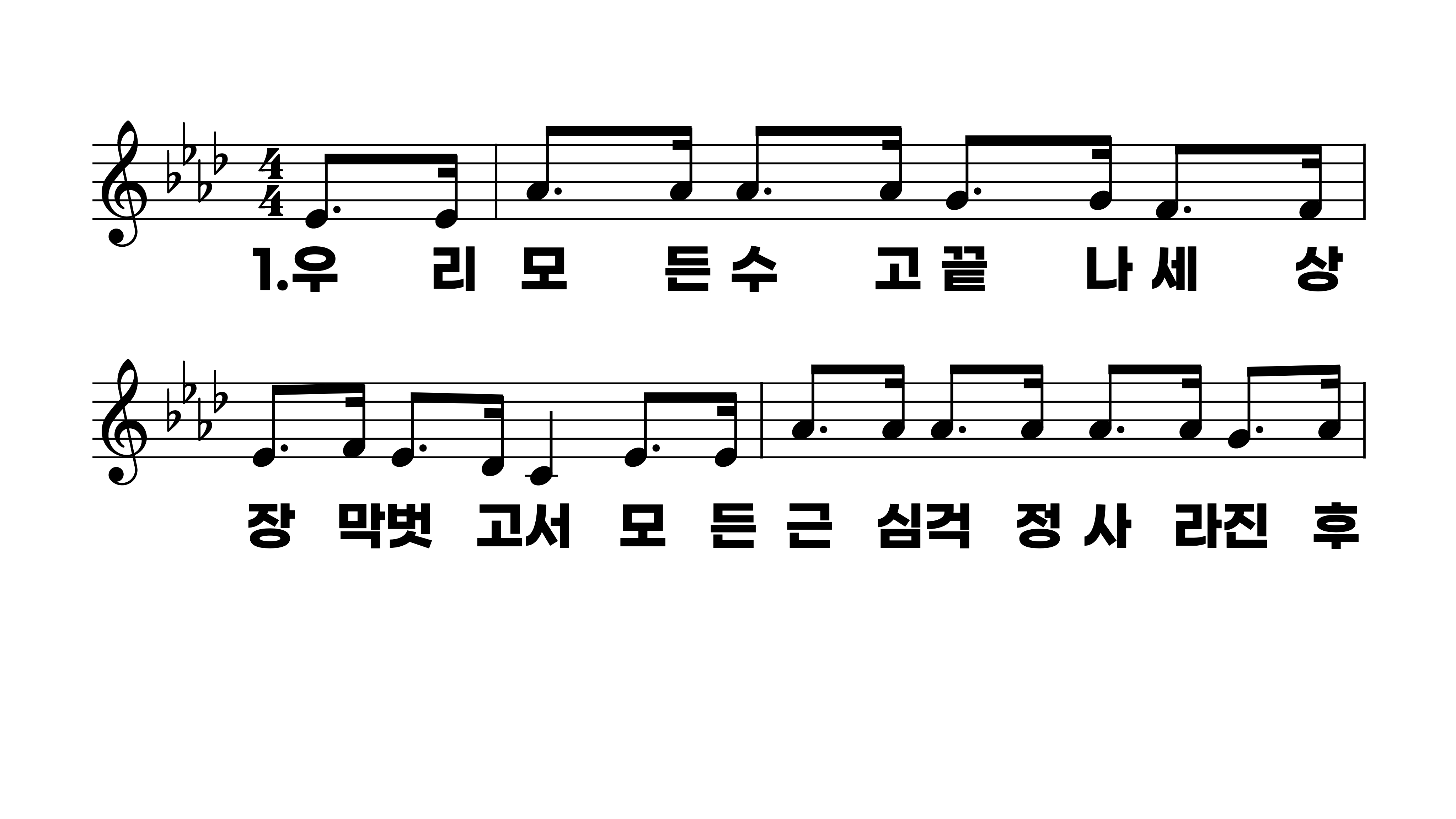 236장 우리 모든 수고 끝나
1.우리모든수
2.가는길이외
3.내가세상작
4.아름다운그
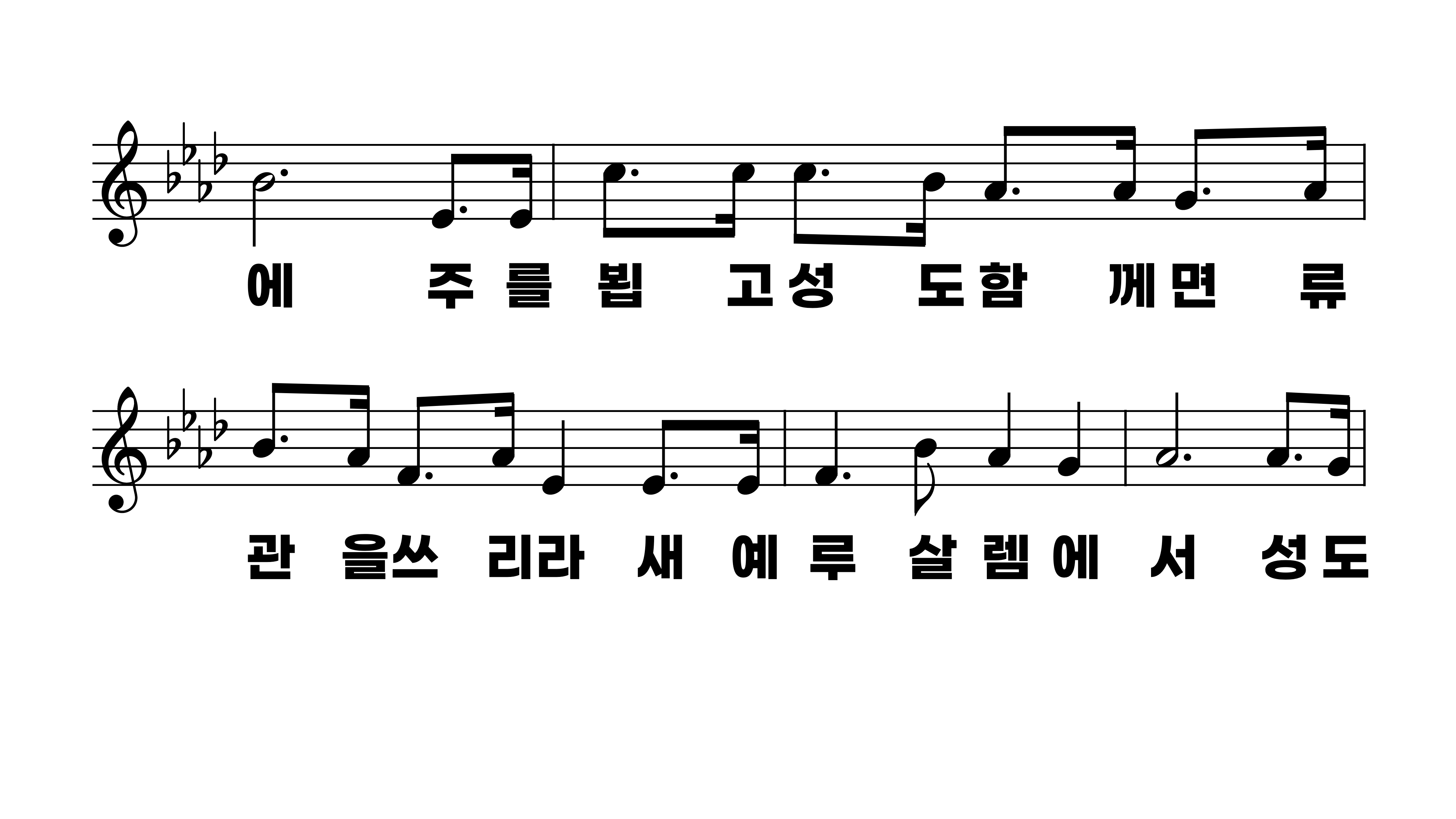 236장 우리 모든 수고 끝나
1.우리모든수
2.가는길이외
3.내가세상작
4.아름다운그
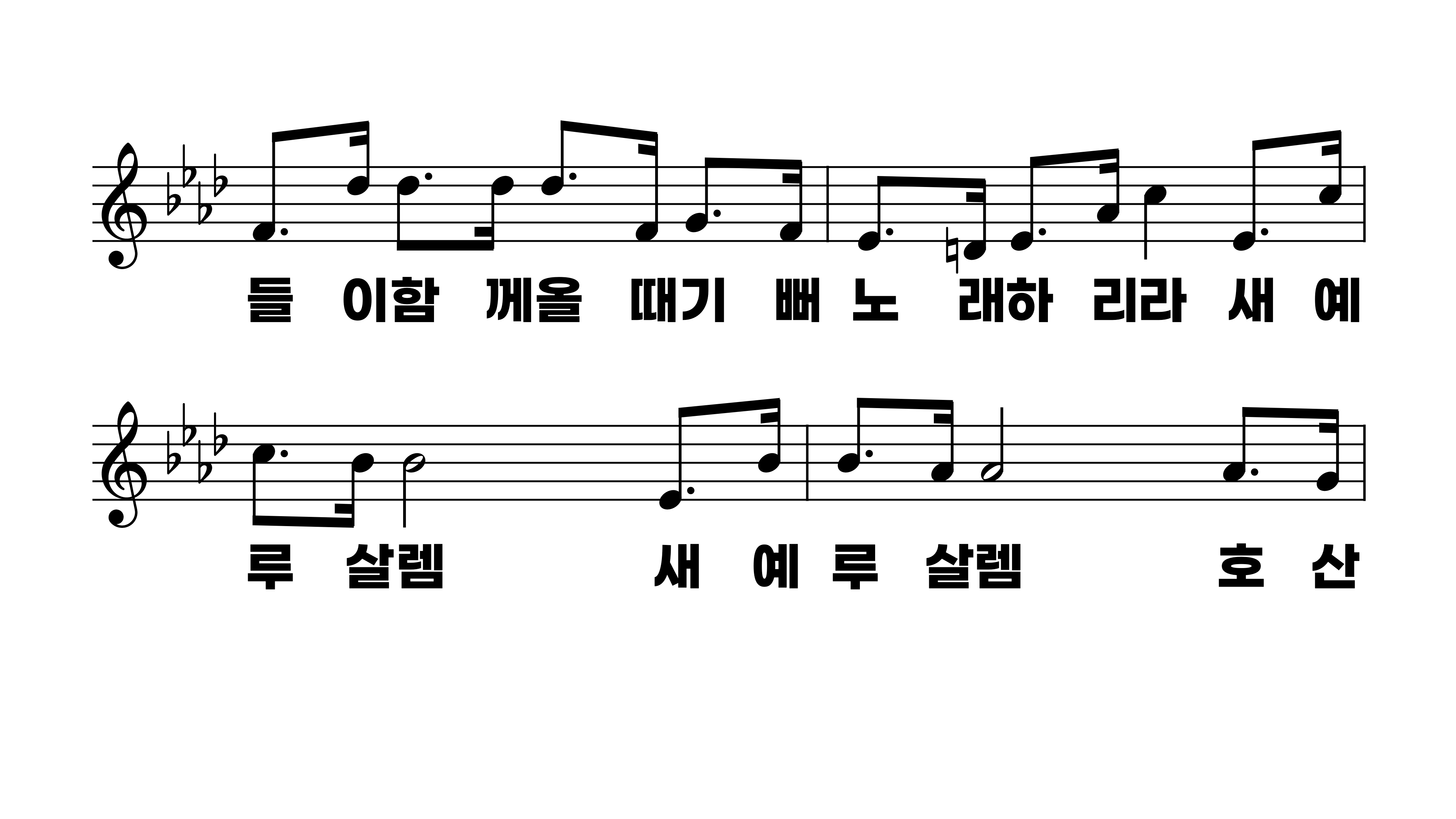 236장 우리 모든 수고 끝나
1.우리모든수
2.가는길이외
3.내가세상작
4.아름다운그
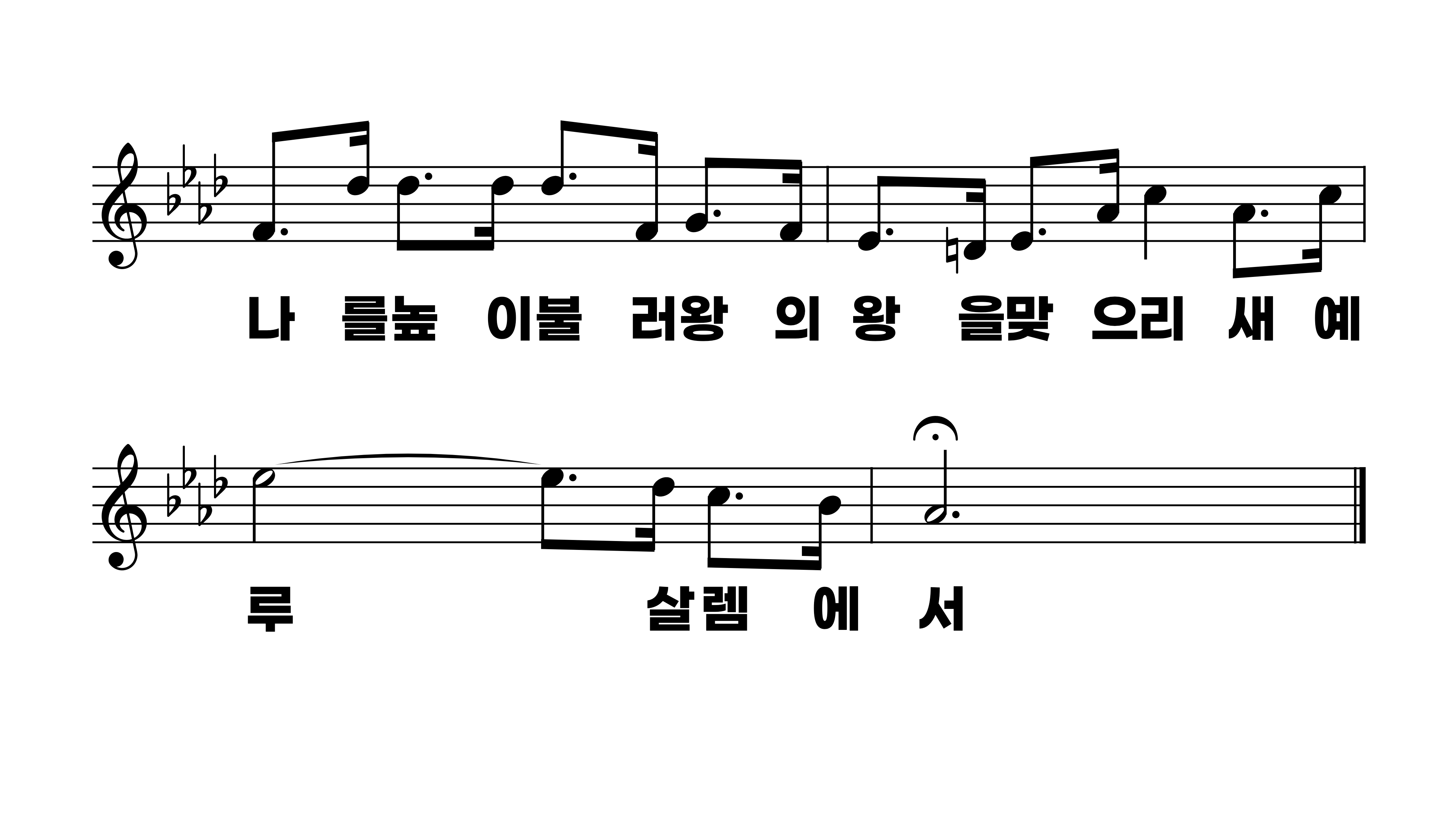 236장 우리 모든 수고 끝나
1.우리모든수
2.가는길이외
3.내가세상작
4.아름다운그
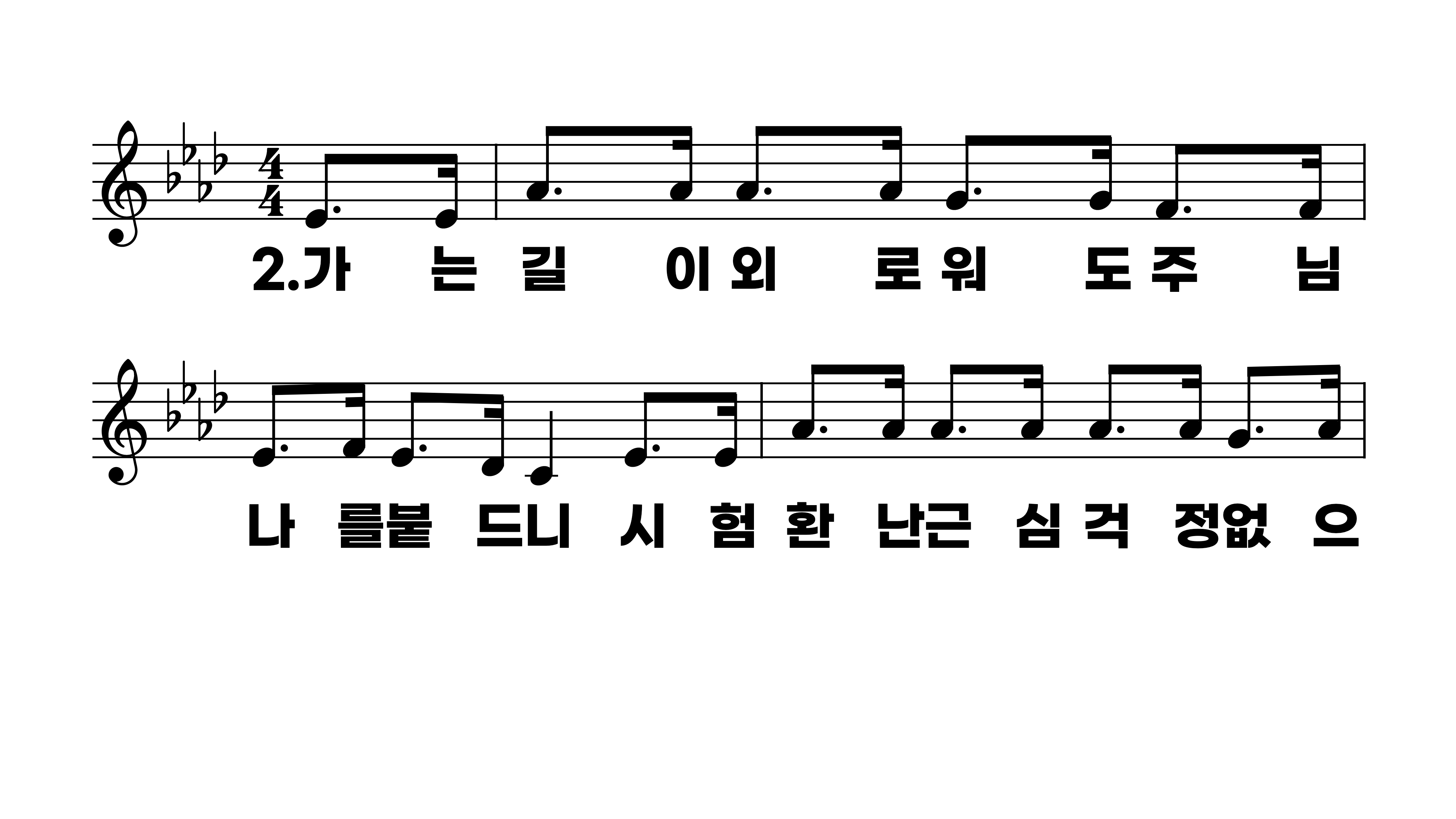 236장 우리 모든 수고 끝나
1.우리모든수
2.가는길이외
3.내가세상작
4.아름다운그
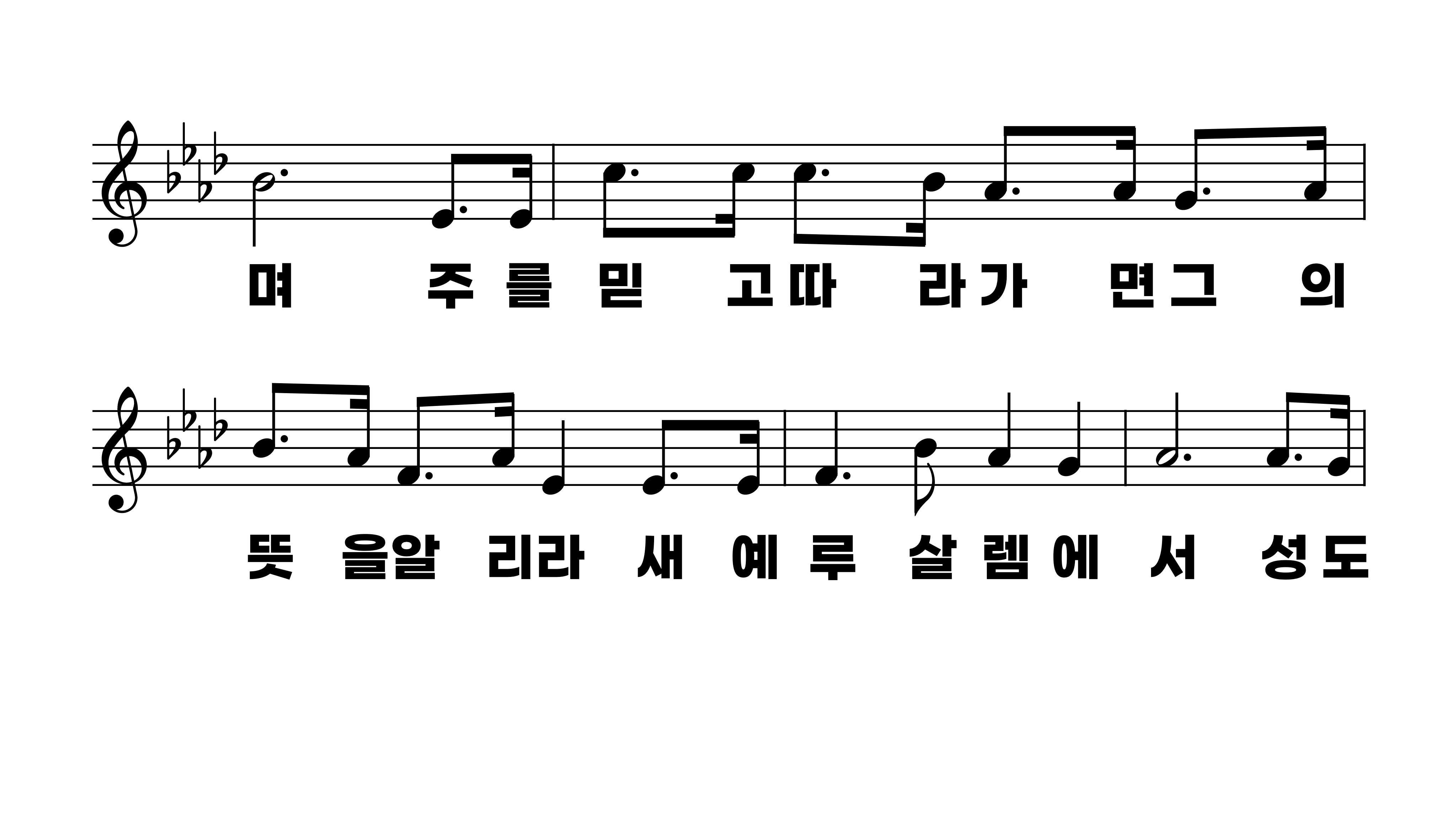 236장 우리 모든 수고 끝나
1.우리모든수
2.가는길이외
3.내가세상작
4.아름다운그
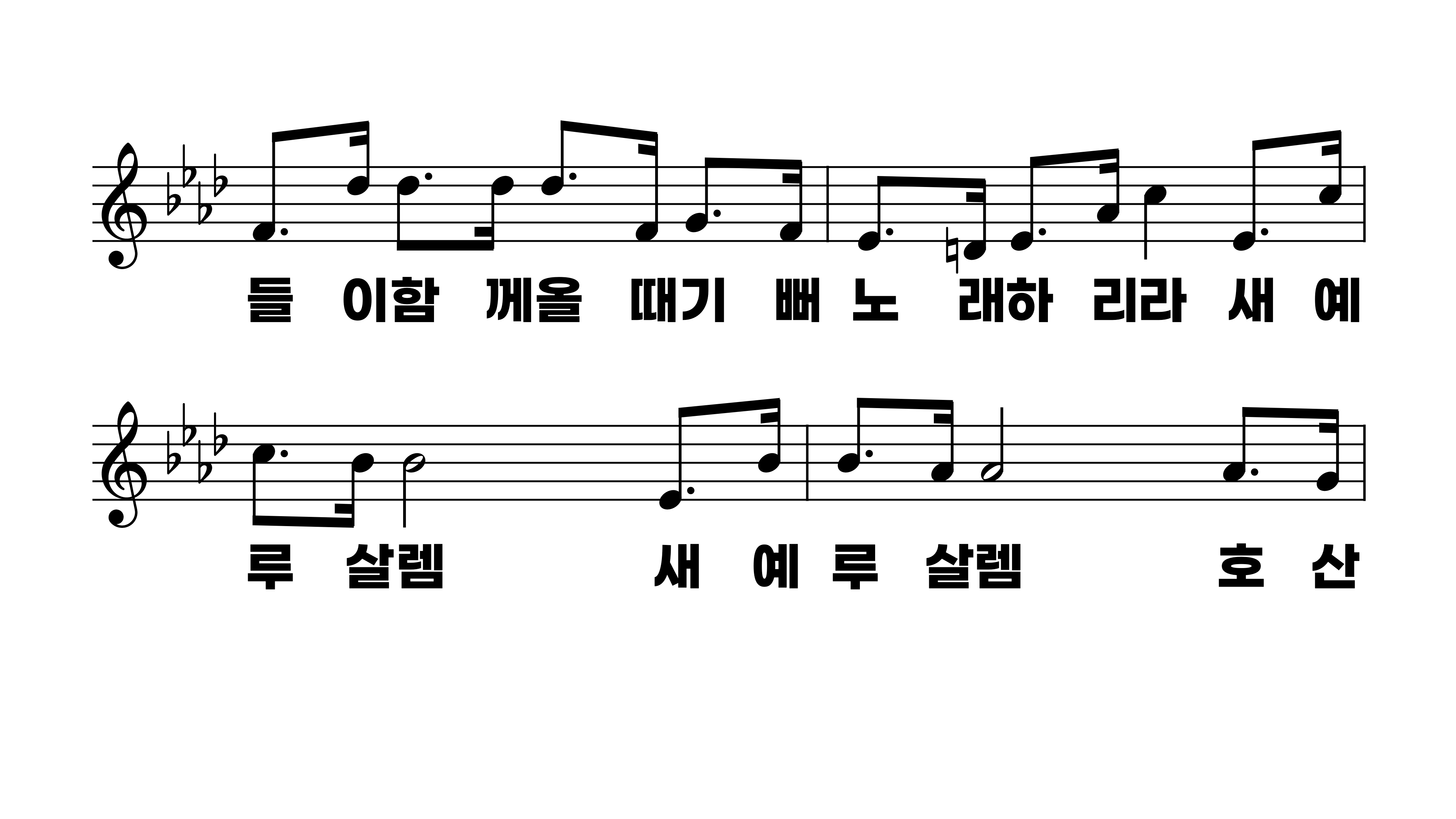 236장 우리 모든 수고 끝나
1.우리모든수
2.가는길이외
3.내가세상작
4.아름다운그
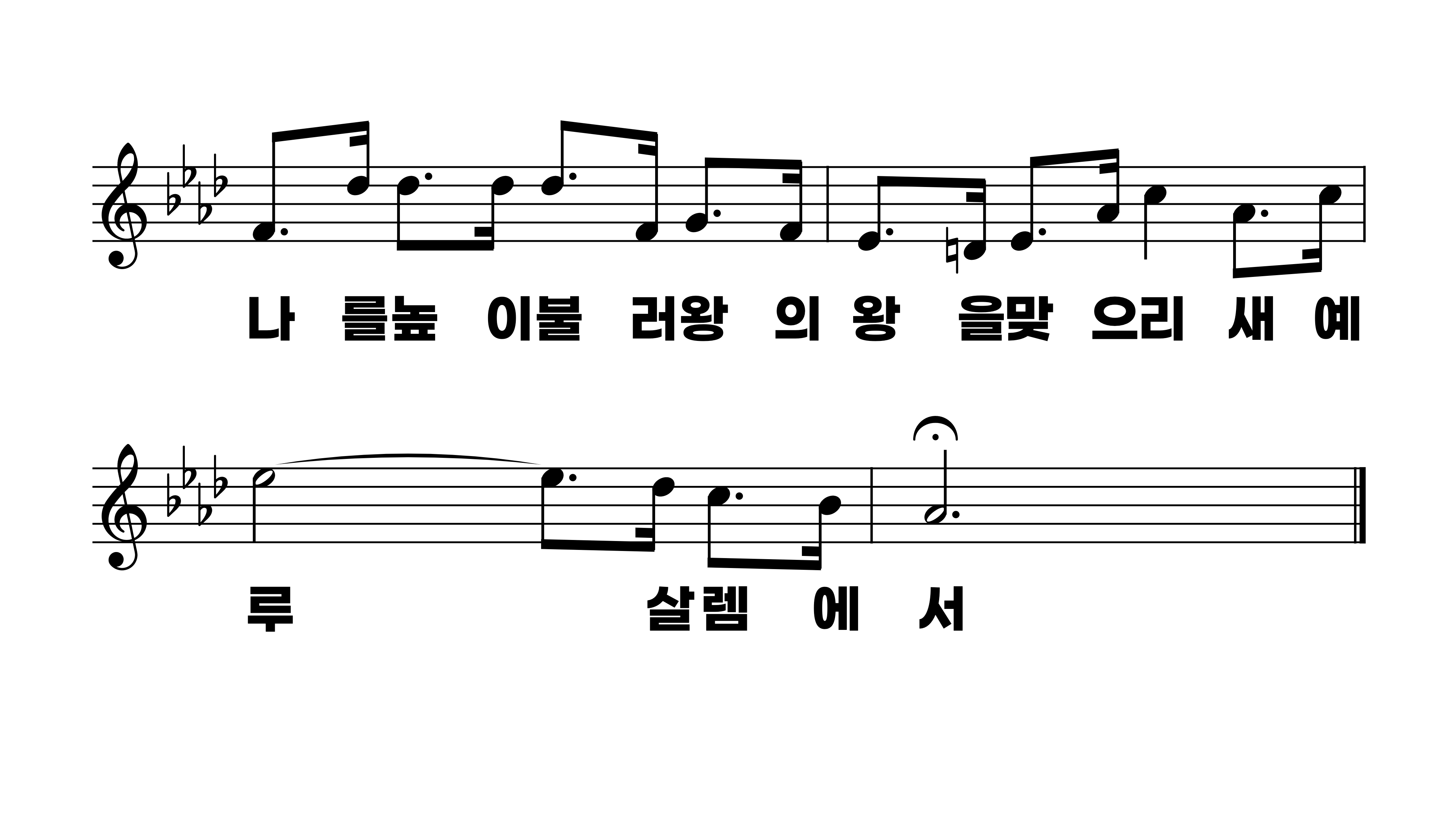 236장 우리 모든 수고 끝나
1.우리모든수
2.가는길이외
3.내가세상작
4.아름다운그
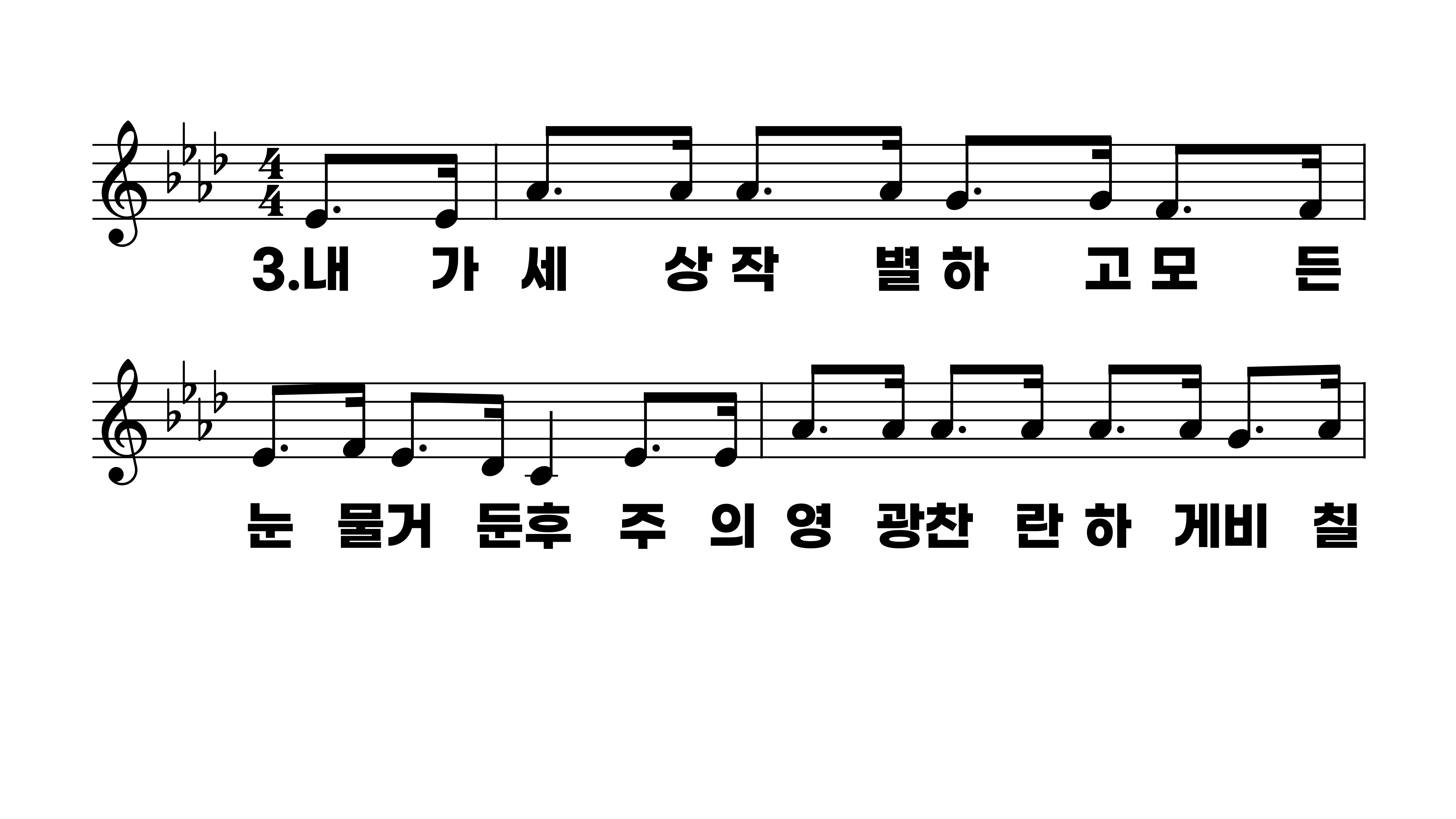 236장 우리 모든 수고 끝나
1.우리모든수
2.가는길이외
3.내가세상작
4.아름다운그
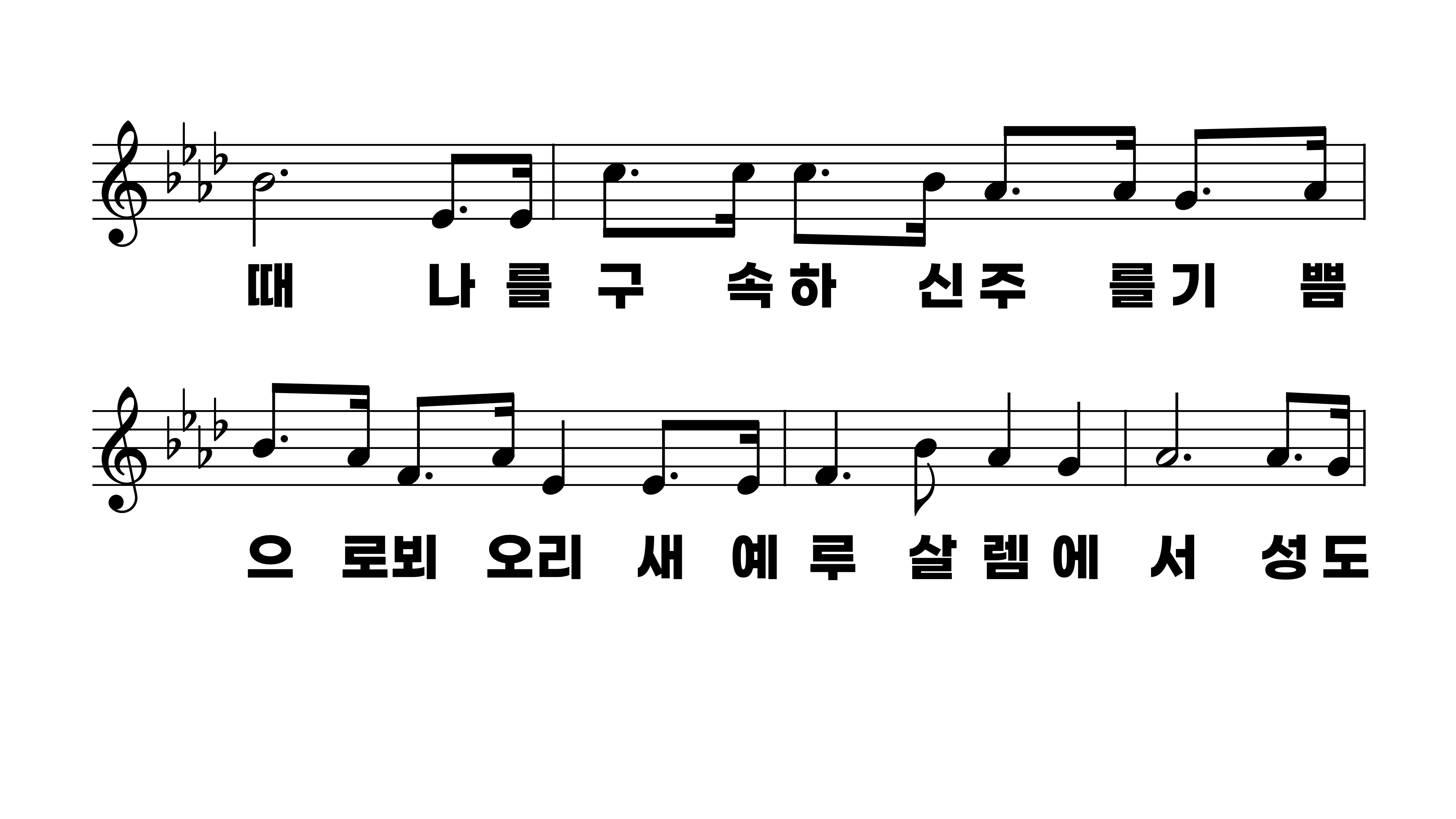 236장 우리 모든 수고 끝나
1.우리모든수
2.가는길이외
3.내가세상작
4.아름다운그
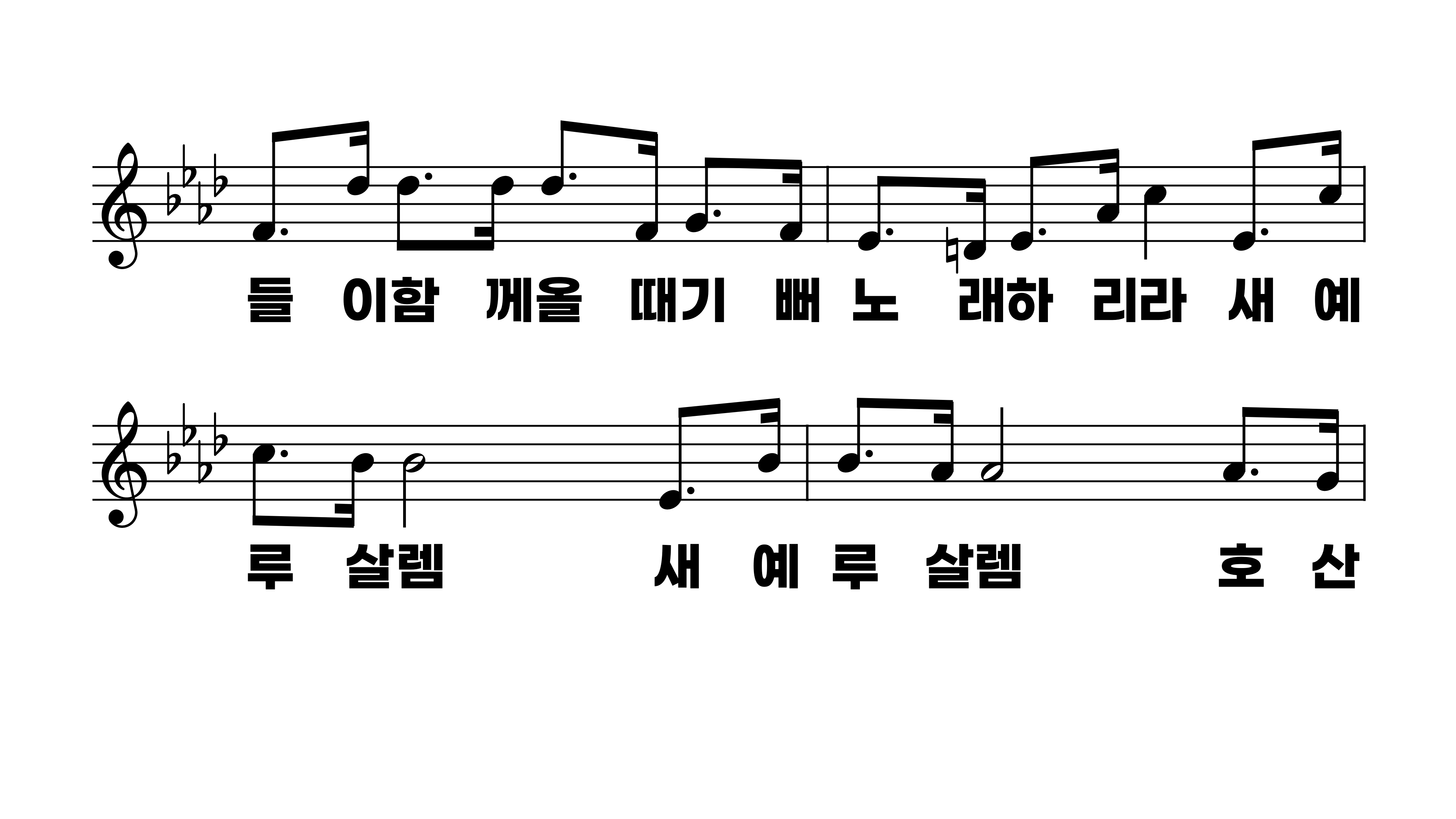 236장 우리 모든 수고 끝나
1.우리모든수
2.가는길이외
3.내가세상작
4.아름다운그
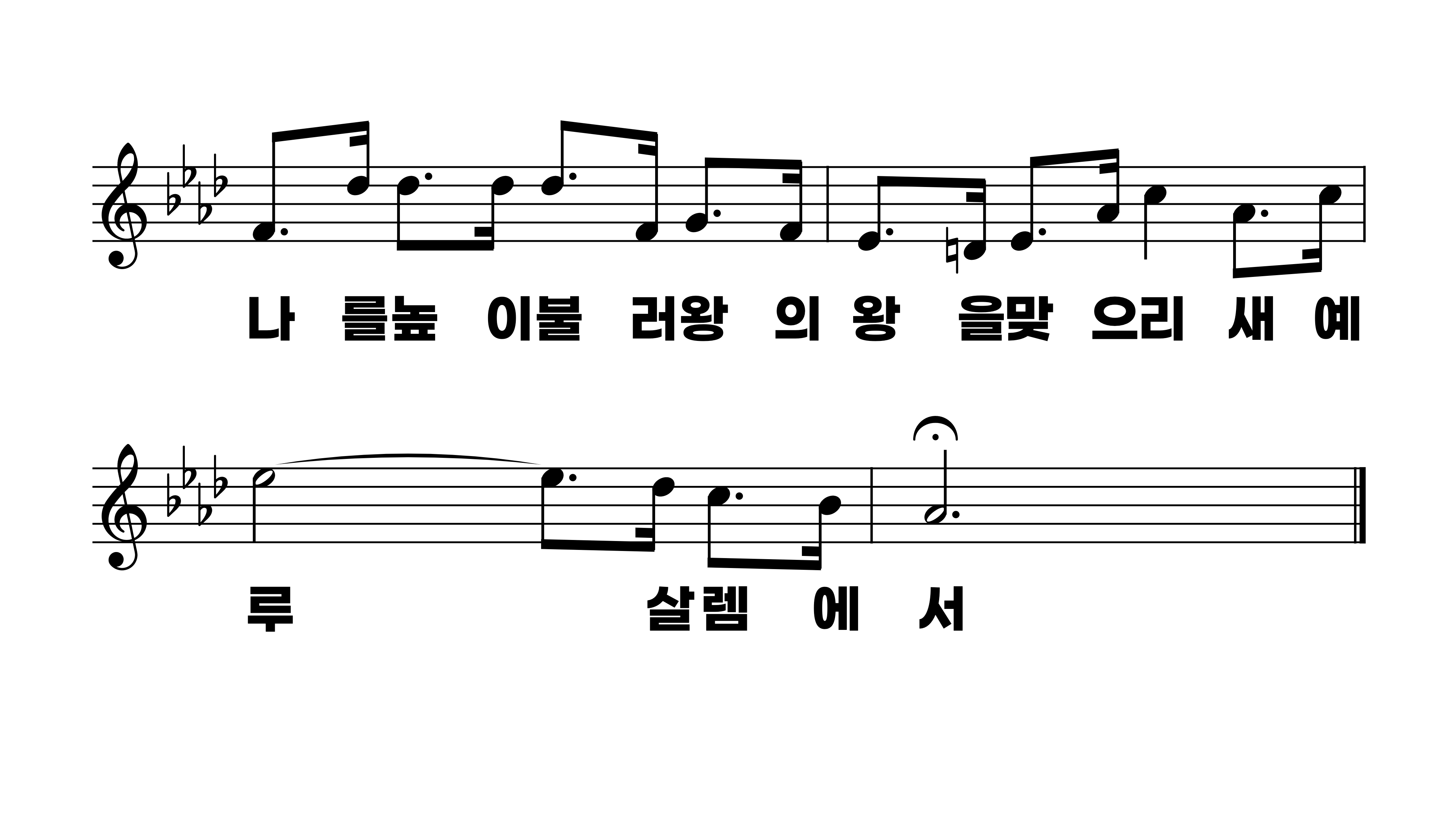 236장 우리 모든 수고 끝나
1.우리모든수
2.가는길이외
3.내가세상작
4.아름다운그
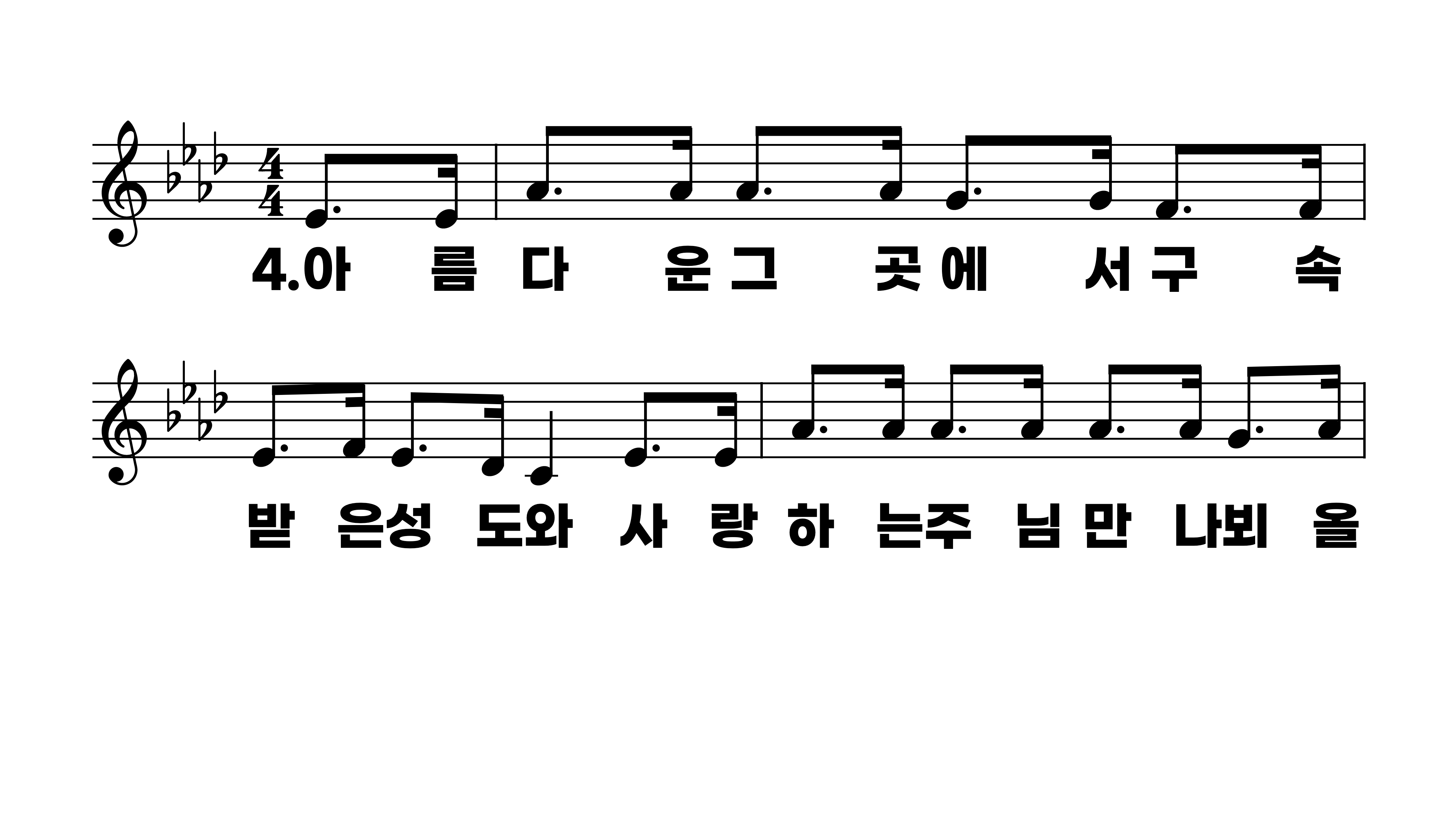 236장 우리 모든 수고 끝나
1.우리모든수
2.가는길이외
3.내가세상작
4.아름다운그
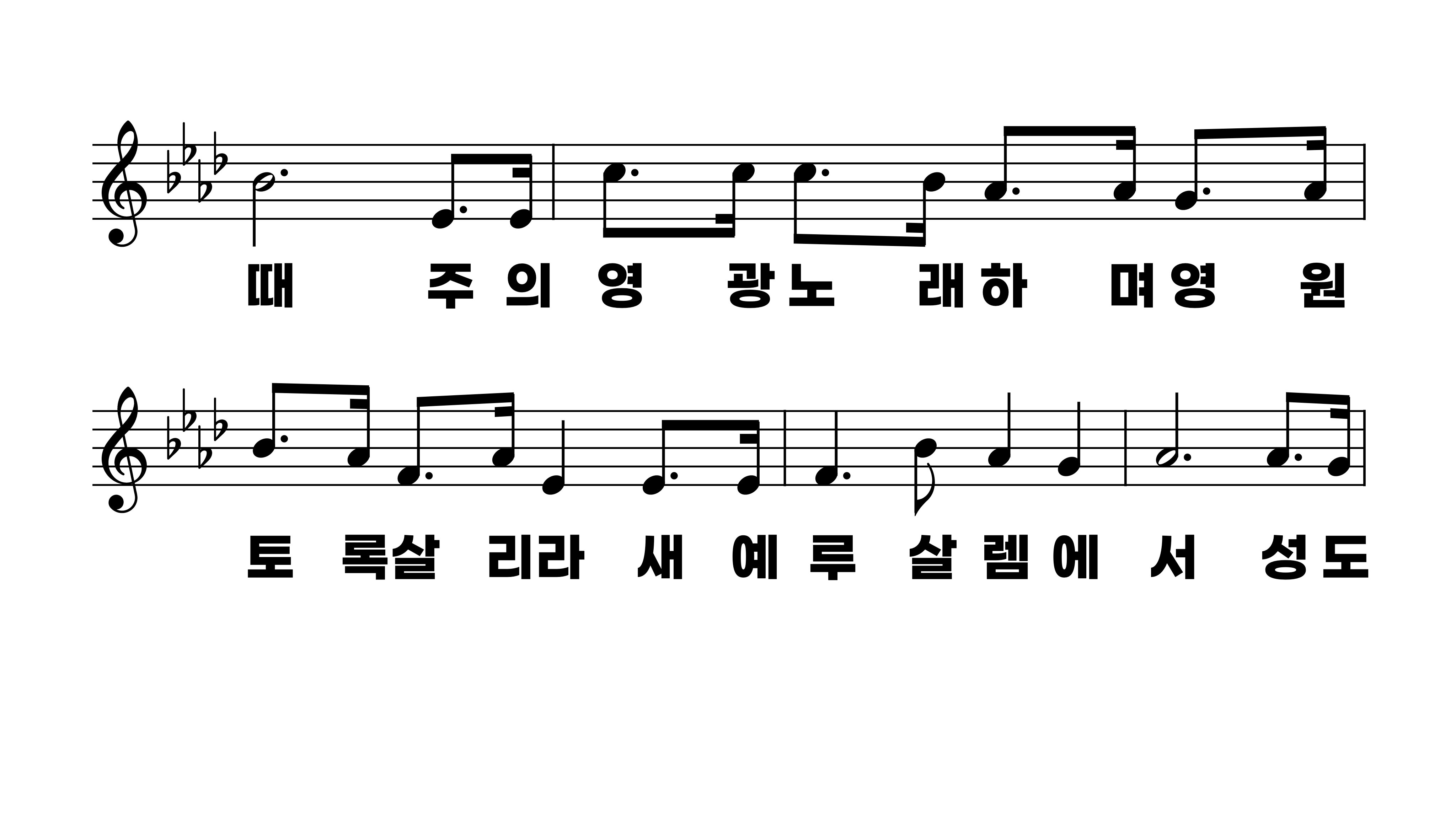 236장 우리 모든 수고 끝나
1.우리모든수
2.가는길이외
3.내가세상작
4.아름다운그
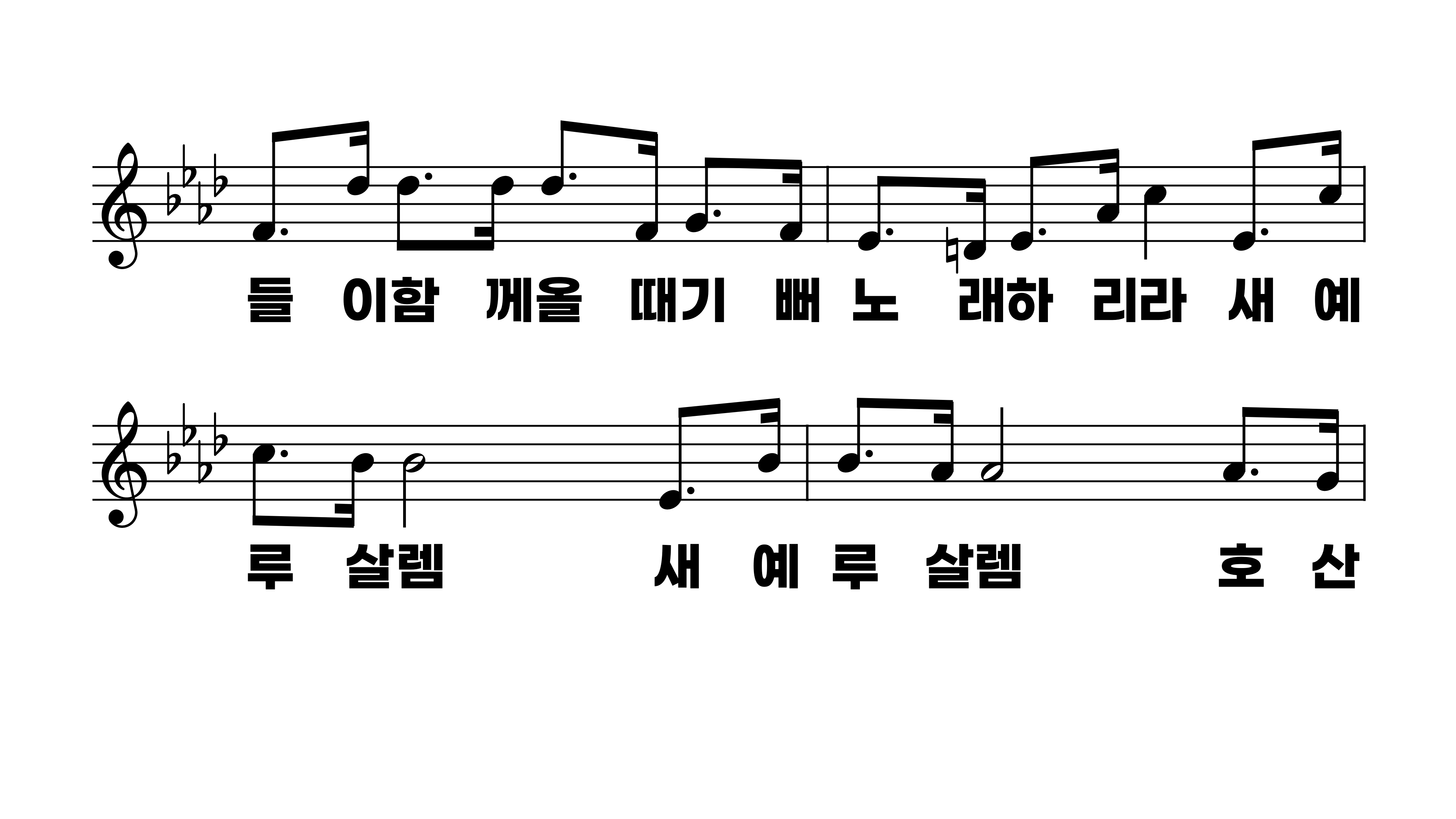 236장 우리 모든 수고 끝나
1.우리모든수
2.가는길이외
3.내가세상작
4.아름다운그
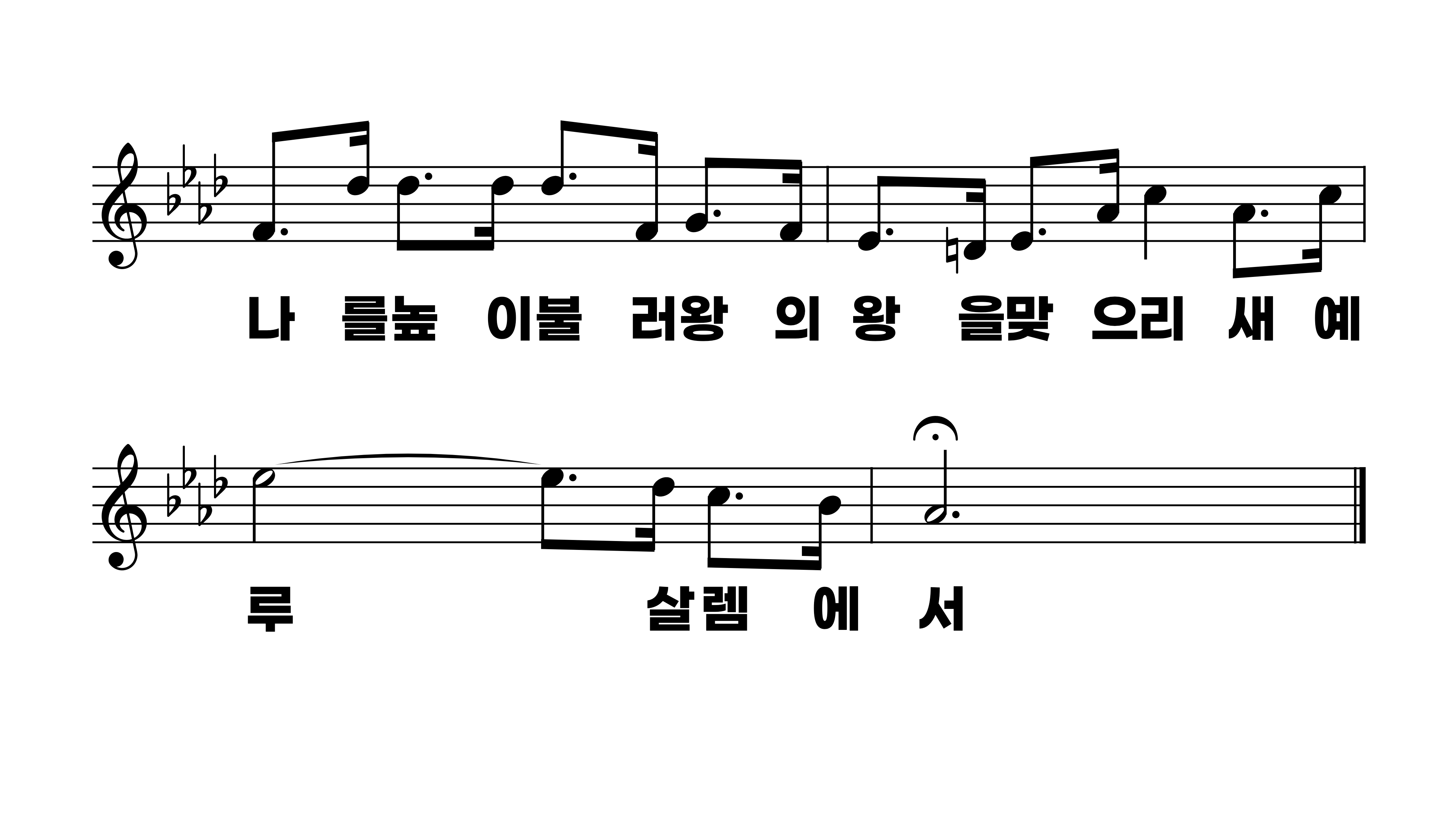 236장 우리 모든 수고 끝나
1.우리모든수
2.가는길이외
3.내가세상작
4.아름다운그